inst.eecs.berkeley.edu/~cs61c UCB CS61C : Machine StructuresLecture 43 – Summary & Goodbye 2008-05-12
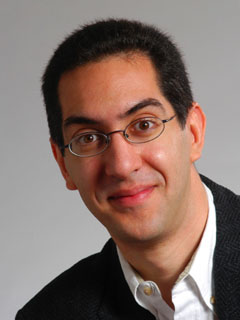 Hello to Ivan Budiselic from Belmont, CADan Collins from Wisconsin Rapids, WI
Christian Engels from Saarbrücken, GERMANYPablo Varela from Argentina
Lecturer SOE Dan Garcia
Simple multicore API
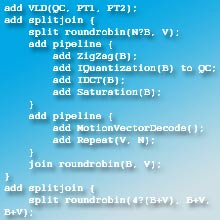 Bill Thies, outstanding MIT PhD student may have discovered a simple way to do parallel programming: StreamIt, based on data flow. A smart compiler splits across cores. We gave him offer!!
technologyreview.com/Infotech/18597/
Cool Stuff…the videos before lecture
SIGGRAPH Electronic Theatre
www.siggraph.org/publications/video-review/SVR.html
$40/video for ACM Members
SIGGRAPH Conference in Los Angeles!
2008-08-11  2008-08-15www.siggraph.org/s2008/
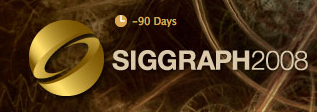 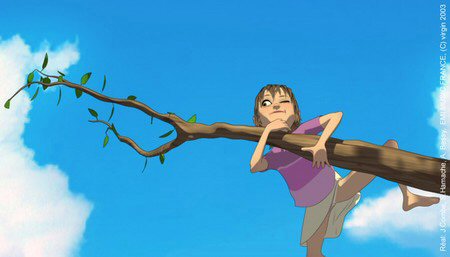 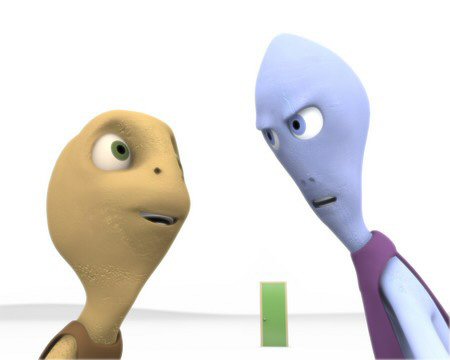 Review : Parallelism
Above the line (inter-computer, many machines) & below the line (intra-computer, multiple cores & CPUs) both critical for future.
Hard to write code that fully takes advantage of all available resources to get optimal speedup.
Amdahl’s Law: MaxSpeedup = 1/s (s = % of serial code)
Inter-computing ||ism : Distributed & Supercomputing
Grid (usu remote, heterogeneous) & Cluster computing
Synchronization hard, APIs help (MapReduce, MPI)
Intra-computing ||ism : pthreads, OpenMP
Cache coherence makes it difficult! Manycore, not multicore!
Berkeley EECS & PAR lab taking initative to make 1000+ core HW, put in researchers hands!
CS61C
We learned about “Machine Structures”
Application (ex: browser)
Operating
Compiler
System
(Mac OSX)
Software
Assembler
Instruction Set
 Architecture
Hardware
Processor
Memory
I/O system
Datapath & Control
Digital Design
Circuit Design
transistors
Coordination of many levels (layers) of abstraction
We made HW/SW contact!
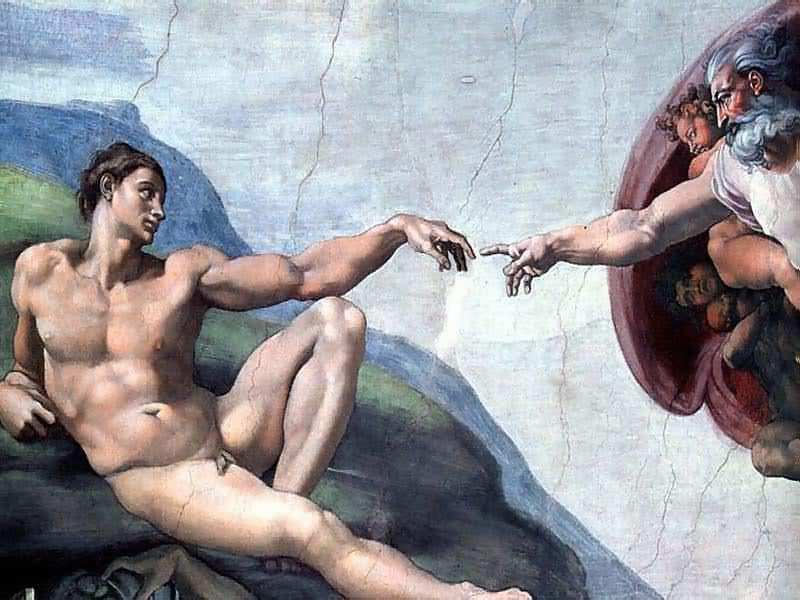 temp = v[k];
v[k] = v[k+1];
v[k+1] = temp;
High Level Language Program (e.g., C)
Compiler
lw	  $t0, 0($2)
lw	  $t1, 4($2)
sw	  $t1, 0($2)
sw	  $t0, 4($2)
Assembly  Language Program (e.g.,MIPS)
Assembler
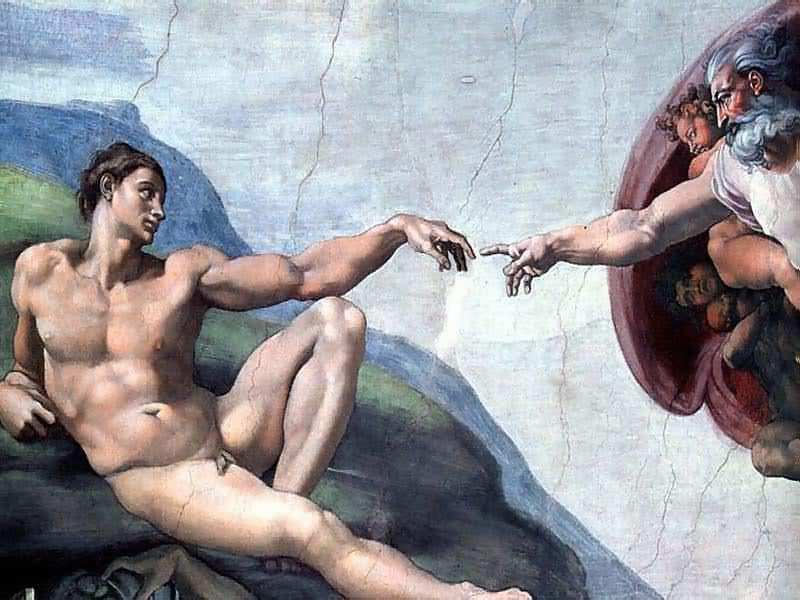 Machine  Language Program (MIPS)
0000 1001 1100 0110 1010 1111 0101 1000
1010 1111 0101 1000 0000 1001 1100 0110 
1100 0110 1010 1111 0101 1000 0000 1001 
0101 1000 0000 1001 1100 0110 1010 1111
Machine Interpretation
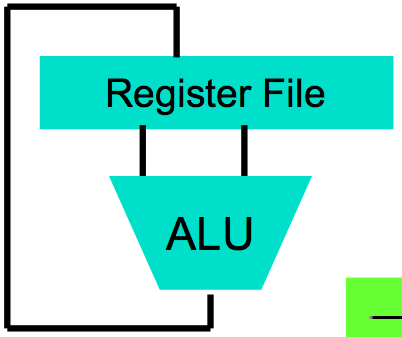 Hardware Architecture Description (e.g., block diagrams)
Architecture Implementation
Logic Circuit Description(Circuit Schematic Diagrams)
CS61C: So what did you learn? (1st lecture)
Learn some of the big ideas in CS & Engineering:
5 classic components of a Computer
Principle of abstraction, systems built as layers
Data can be anything (integers, floating point, characters): a program determines what it is
Stored program concept: instructions just data
Compilation v. interpretation thru system layers
Principle of Locality, exploited via memory hierarchy (caches)
Benefits of a layer of indirection (VM)
Greater performance by exploiting parallelism
Pipelining, superscaler, ILP, MPI, MapReduce, OpenMP, pthreads
Principles/Pitfalls of Performance Measurement
[Speaker Notes: We will take a break and talk about class philosophy.]
Life: So what did you learn? (all yr)
Use ISO 8601
YYYY-MM-DD
Don’t be afraid
…to ask questions, sit in front, dance in the aisles
Find your partner
Find the Yin to your Yang (project & life partners)
Enjoy your youth
E.g., Travel while you aren’t tied down in your life
Love your job
Love what you do; do what you love
20th vs. 21st Century IT Targets
20th Century Measure of Success 
Performance (peak vs. delivered)
Cost (purchase cost vs. ownership cost, power)
21st Century Measure of Success? “SPUR”
Security
Privacy
Usability
Reliability
Massive parallelism greater chance (this time) if 
Measure of success is SPUR vs. only cost-perf
Uniprocessor performance improvement decelerates
Other Implications
Need to revisit chronic unsolved problem
Parallel programming!! 
Implications for applications:
Computing power >>> CDC6600, Cray XMP (choose your favorite supercomputer) on an economical die inside your watch, cell phone or PDA
On your body health monitoring
Google + library of congress on your PDA
As devices continue to shrink…
The need for great HCI critical as ever!
Upcoming Calendar
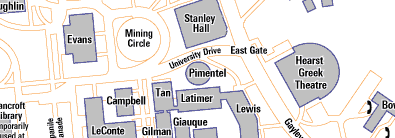 Administrivia: Become active!
If you did well in CS3 or 61[ABC] (A- or above) and want to be on staff?
Usual path: Lab Assistant  Reader  TA 
Contact Jenny Jones in 395 Soda before first week of semester for LA signup…
Reader/TA forms: www.cs/~juliea/
I strongly encourage anyone who gets an A- or above in the class to follow this path…
I’ll be teaching CS61C in 2009Sp. Why?
Survey Results
Survey Results
Survey Results
Survey Results
Survey Results
Survey Results
Survey Results
Survey Results
Survey Results
Survey Results
Survey Results
Survey Results
Survey Results
Survey Results
Survey Results
Survey Results
Taking advantage of Cal Opportunities
“The Godfather answers all of life’s questions”– Heard in “You’ve got Mail”
Why were we the #2 Univ in the WORLD?
Research, reseach, research!
Whether you want to go to grad school or industry, you need someone to vouch for you!
…as is the case with the Mob
Techniques
Find out what you like, do lots of web research (read published papers), hit OH of Prof, show enthusiasm & initiative
http://research.berkeley.edu/
So says the 2004 ranking from the “Times Higher Education Supplement”
CS98/198 Opportunities Fall 2008
GamesCrafters (Game Theory R & D) 
Develop SW, analysis on 2-person games of no chance. (e.g., go, chess, connect-4, nim, etc.)
Req: ≥ A- in CS61C, Game Theory / SW Interest

MS-DOS X (Mac Student Developers)
Learn to program Macintoshes. 
Req: Interest. Owning a mac helps, not required.
Taught as a DeCal by MS-DOS X veterans

UCBUGG (Recreational Graphics)
Develop computer-generated images, animations. 
Req: 3D experience, portfolio
Taught as a DeCal by UCBUGG veterans
Computer
Processor
Memory
(where 
programs, 
data 
live when
running)
Devices
Input
Control
(“brain”)
Datapath
(“brawn”)
Output
Peer Instruction
Strong AI
1: Control
2: Datapath
3: Memory
4: Input
5: OutputWeak AI
6: Control
7: Datapath
8: Memory
9: Input
0: Output
Strong or Weak AI? Strong AI: Machines that act intelligently have real, conscious minds...sapience Weak AI: Machines can be made to act as if they were intelligent, but won’t be sapient.
In the future, what’ll be the most importantcomputer component?
Peer Instruction Answer
Star Trek’s Data will exist. Strong AI!
“Forget cloning. Forget TVs on your wrist watch. The biggest invention of the next 100 years will be the ability to directly connect your brain to a machine, aka wet computing.” – Dan Garcia
A macaque monkey at Duke University can already control a robotic arm with thought.
In 2005, EECS hired Prof Jose Carmena, a “wet computing” ace!
DARPA interested for mind-control robots & flying
Virtual Reality achieved with proper I/O interfacing…
www.popsci.com/popsci/medicine/article/0,12543,576464,00.html
Penultimate slide: Thanks to the staff!
TAs
Head TA David Jacobs
Omar Akkawi 
Matt Johnson 
Keaton Mowery 
Casey Rodarmor 
Ben Sussman 
Brian Zimmer
Readers
Hongcheng Chang
Timothy Wu
Andrew Toulouse
James Liao
TAs-in-Training
Andrew Toulouse
James Liao
George Chen
Thanks to all the former CS61C instructorswho have added to these notes…
The Future for Future Cal Alumni
What’s The Future?
New Millennium
Ubiquitous & Quantum Computing, Nanotechnology, 10 M “volunteer” CPUs, the Parallel revolution...
Rapid Changes in Technology
World’s 2nd Best Education
Never Give Up!
“The best way to predict the future is to invent it” – Alan Kay
The Future is up to you!